Использование технологии критического мышления на  уроках  химии
Бердова Наталья Юрьевна
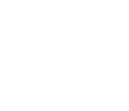 Четыре надо
НАДО ЗНАТЬ
                                НАДО УМЕТЬ                           НАДО ЖЕЛАТЬ  
                                НАДО ДЕЙСТВОВАТЬ
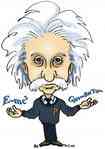 Основу технологии составляет трёхфазовая структура урока
III фаза 
размышление (рефлексия)
I фаза
вызов
II фаза
осмысление
Происходит обобщение и  усвоение информации; вырабатывается собственное отношение к изучаемому материалу; информация творчески перерабатывается
актуализация  знаний
Идёт работа с информацией: поиск ответов на вопросы, поставленные в начале урока; учащиеся получают возможность связать новую информацию с уже имеющимися знаниями
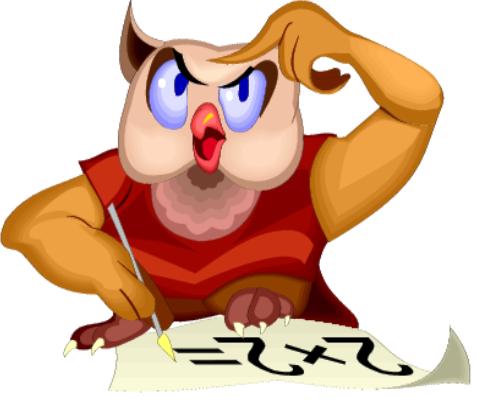 Приёмы  технологии.
Корзина
Мозговой штурм
Синквейн (пятистишие)
Кластер
Бортовой журнал
Чтение с остановками
Инсерт
 (пометки на полях)
Знал – хочу узнать - узнал
I фаза вызов
Попробуйте назвать тему нашего сегодняшнего урока.
КИСЛОТЫ
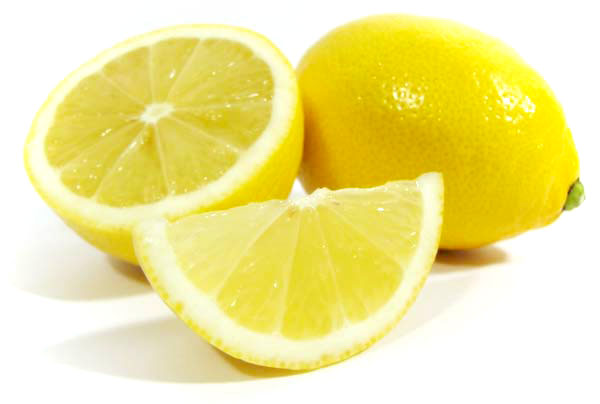 Какие ассоциации вызывает у вас эта картинка?
Почему лимон кислый?
II фаза осмысление
Рассмотрите формулы кислот и найдите сходство между ними. Дайте определение кислот.
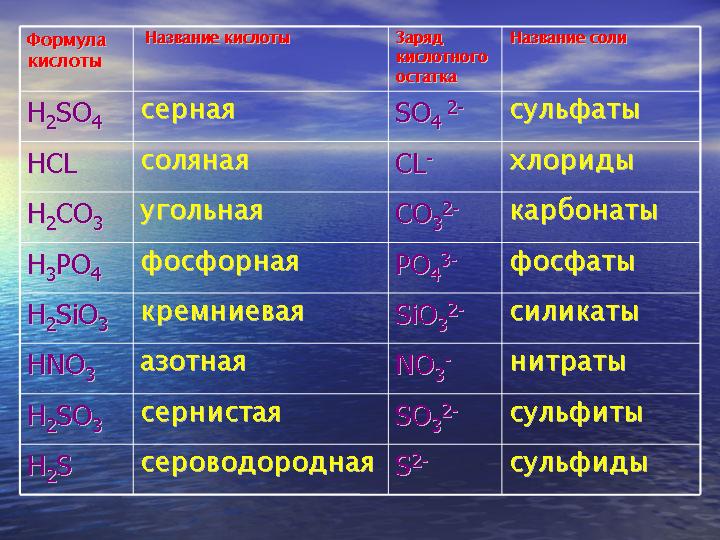 Рассмотрите формулы кислот и ответьте на вопрос: как можно разделить кислоты по составу?
   Обратите внимание на то, сколько атомов водорода может быть в кислоте. составьте схему классификации кислот по этим двум признакам.
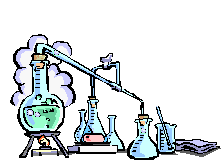 Как вы думаете, можно ли отличить кислоты от других веществ, например, от щелочей?
Какие индикаторы вы знаете ?
Как они изменяют окраску в растворах щелочей ?
Подумайте, будут ли изменять окраску индикаторы в растворах кислот ?
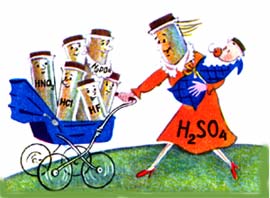 Проведем небольшое исследование. 
Какова его цель?
-
Проверить, как изменяют окраску индикаторы в  растворах кислот.
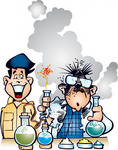 Заполните таблицу:
Сделайте вывод:
Независимо от вида кислоты, индикаторы изменяют свой цвет одинаково, а это означает, что все кислоты обладают сходными свойствами.
III фаза 
размышление (рефлексия)
Формы проведения рефлексии могут быть различными, например:
Вырази свое отношение к полученным знаниям.
Задай вопрос , который остался невыясненным в ходе изучения нового материала.
Тест. Я знаю ( умею), я не знаю ( не умею).
Составление кластера.
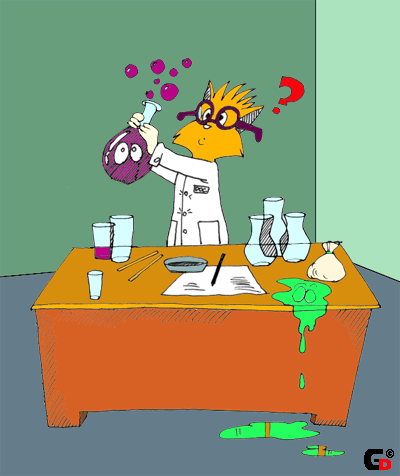 Одним из приёмов, активно используемых на уроках, является «Кластер»
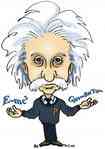 Кластеры -
   это графические систематизаторы, которые показывают несколько различных типов связей между объектами или     явлениями.
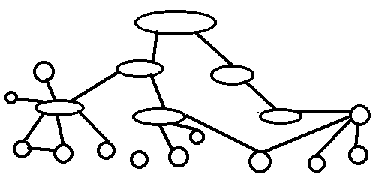 Учащимся предлагается записать в центре слово, вокруг которого они фиксируют слова или предложения, связанные с темой.
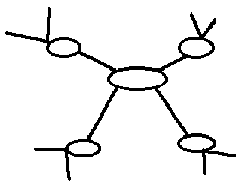 Составление  кластера:
трехосновные
одноосновные
кислородные
бескислородные
двухосновные
По составу
Классификация 
кислот
По количеству атомов водорода
В организме животных
Кислоты
Нахождение в природе
В растениях
Что такое кислота?
Применение
В организме человека
В медицине
Приготовление силоса для животных
В пищевой промышленности
Сегодня на уроке я:
-Научился…………
-Мне показалось важным…….
-Я понял, что………..
-Я почувствовал, что…….
Своей работой на уроке я…
-Доволен…..
-Не совсем доволен….
-Я не доволен потому, что…..
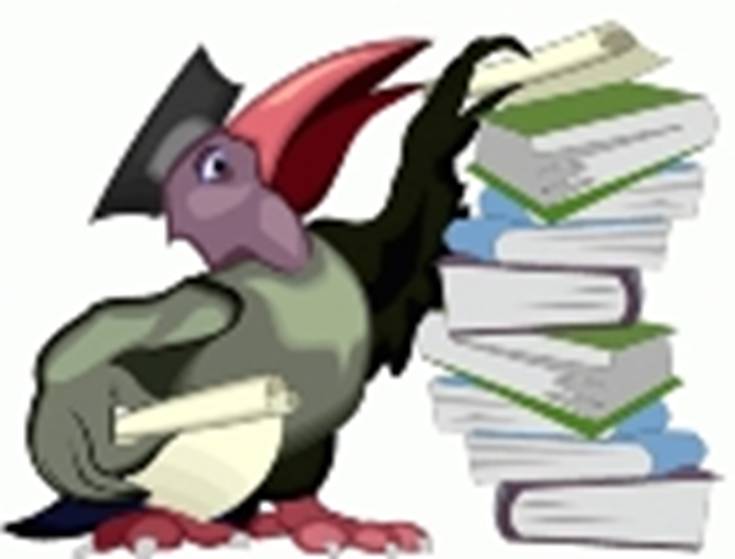 Синквейн- способ творческой рефлексии в виде «стихотворения», написанного по определенным правилам:
1 строка – одно существительное;
2 строка – два прилагательных;
3 строка – три глагола;
4 строка – крылатая фраза;
5 строка – одно существительное, которое выражает суть.
Например: 
1 – водород;
2 – бесцветный, легкий.
3 – реагирует, восстанавливает, сгорает; 
4 – в смеси с кислородом взрывоопасен;
5 – газ.
Далее следует взаимоопрос. Учащимся предлагается  сформулировать по теме 3 «тонких» и 3 «толстых» вопроса. Затем они опрашивают друг друга.
Результаты    применения данной технологии
Учащиеся при ответе  на поставленный вопрос проявляют способность доказывать свою точку зрения.
Вырабатывается устойчивый навык к самостоятельной деятельности
Растет успеваемость
Урок работает на конкретного ученика, так как он работает в темпе, который оптимален для него.
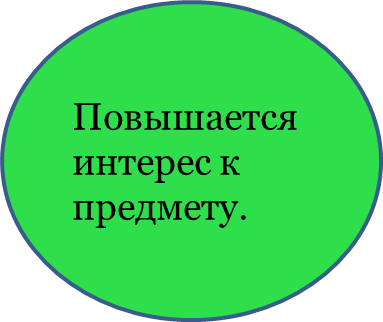 Учащиеся владеют навыками работы в паре и группе
Могут дать адекватную самооценку и оценить работу своего товарища.
Создается ситуация успеха